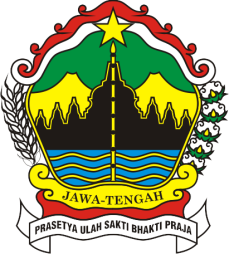 LAPORAN KINERJA 2018
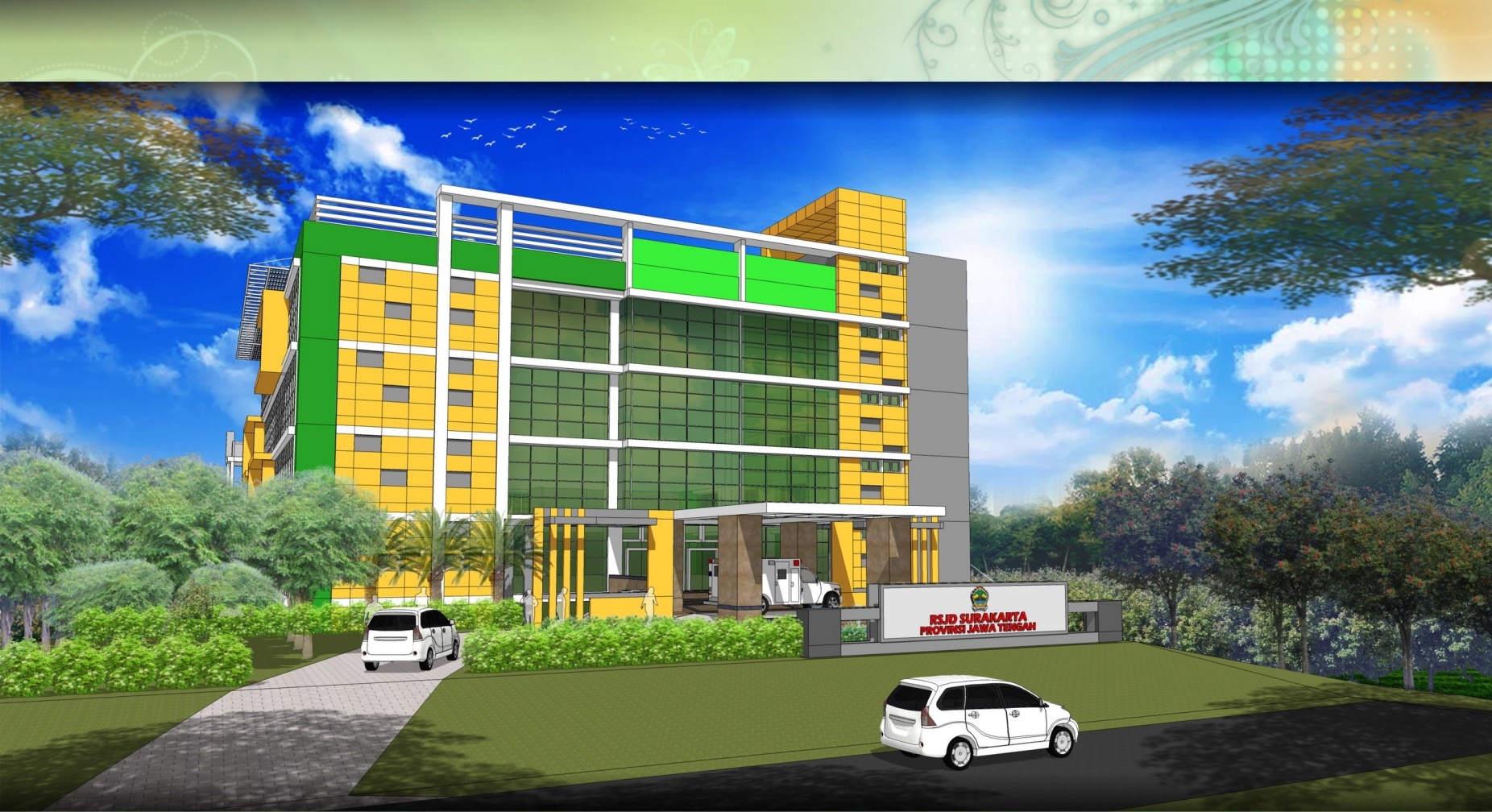 JANUARI
RSJD 
dr. ARIF ZAINUDIN
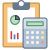 KINERJA ANGGARAN
REALISASI ANGGARAN
1
7,18%
2
REALISASI BELANJA LANGSUNG
Ket : Kegiatan di awal tahun masih dalam tahap perencanaan baik pengadaan secara lelang, e-cat maupun pengadaan langsung.
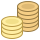 KINERJA PENDAPATAN
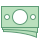 REALISASI PENDAPATAN
1
6
REALISASI PENDAPATAN
7
REALISASI PENDAPATAN PER KEGIATAN
2
15,03%
4,86%
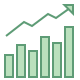 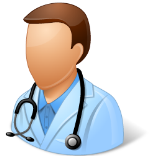 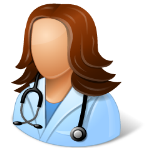 KINERJA PELAYANAN
CAPAIAN KINERJA PELAYANAN
1
10
PELAYANAN BERDASARKAN CARA BAYAR
2
11
KUNJUNGAN BERDASARKAN WILAYAH
3
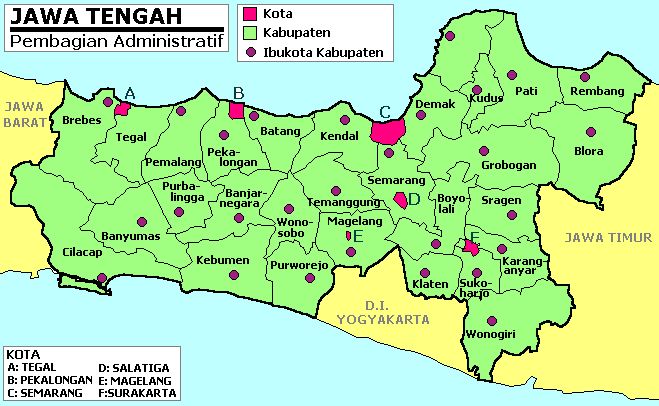 RAWAT JALAN
SKA
758
DATA WILAYAH CAKUPAN SURAKARTA & JAWA TENGAH
BLO
33
GRO
33
JATENG
LAIN
157
BOY
383
SRA
711
KRA
883
KLA
76
WON
216
SUK
776
"Melayani lebih baik"
13
DATA WILAYAH CAKUPAN JAWA TIMUR
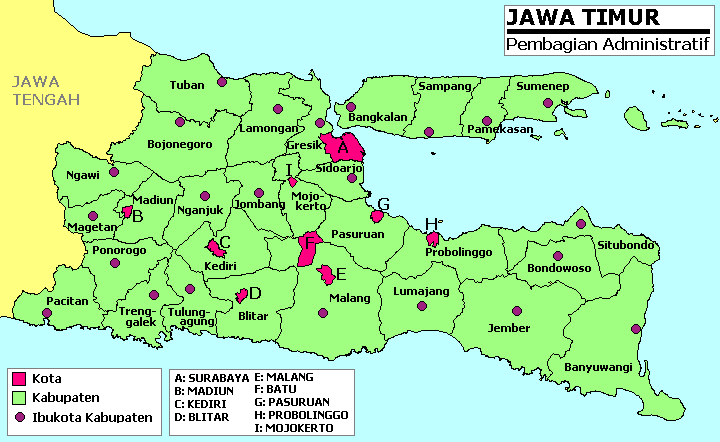 MAGETAN
94
PACITAN
20
NGAWI
86
BOJO
NEGORO
23
MADIUN
37
PONOROGO
48
JATIM 
LAINNYA
190
"Melayani lebih baik"
14
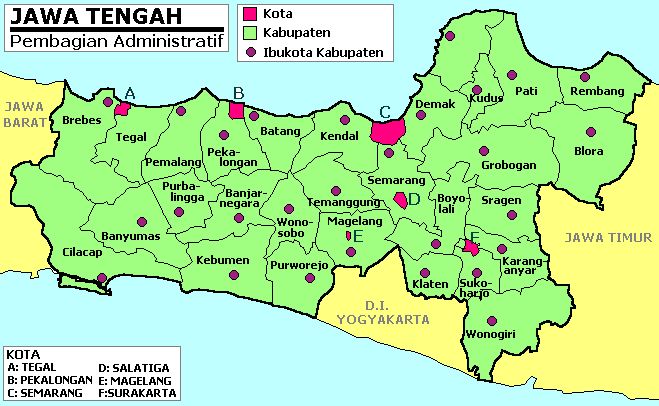 RAWAT INAP
SKA
25
DATA WILAYAH CAKUPAN SURAKARTA & JAWA TENGAH
BLO
10
GRO
2
JATENG
LAIN
35
BOY
23
SRA
34
KRA
27
KLA
0
WON
20
SUK
29
"Melayani lebih baik"
15
DATA WILAYAH CAKUPAN JAWA TIMUR
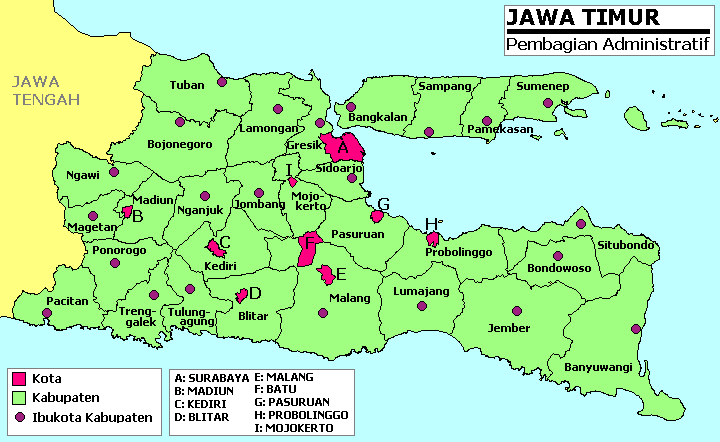 MAGETAN
7
PACITAN
6
NGAWI
10
BOJO
NEGORO
1
MADIUN
3
PONOROGO
5
JATIM 
LAINNYA
10
"Melayani lebih baik"
16
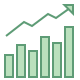 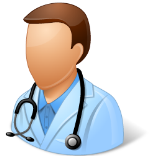 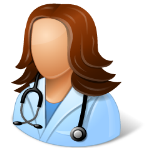 KINERJA INSTALASI
INSTALASI FARMASI
INSTALASI RADIOLOGI
INSTALASI LABORATORIUM
18
INSTALASI PSIKOLOGI
INSTALASI FISIOTERAPI
19
INSTALASI NAPZA
INSTALASI PSIKOGERIATRI
20
INSTALASI RAWAT INAP
21
INSTALASI GIGI & MULUT
INSTALASI TUMBUH KEMBANG ANAK
22
INSTALASI GAWAT DARURAT
INSTALASI ELEKTROMEDIK
23
INSTALASI KESEHATAN JIWA MASYARAKAT
INSTALASI REHABILITASI
24
INSTALASI RAWAT JALAN
KEGIATAN RAWAT JALAN PSIKIATRI
KUNJUNGAN RAWAT JALAN NON PSIKIATRI
25
INSTALASI GIZI
INSTALASI IPS RS
INSTALASI LAUNDRY
26
INSTALASI SANITASI
1
27
INSTALASI SANITASI
2
28
SUBAG DIKLITBANG
1
KEGIATAN
PENINGKATAN MUTU SDM
2
29
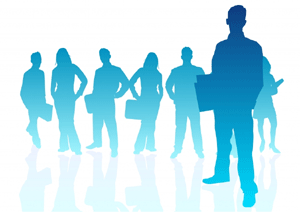 TERIMA KASIH